Бюджет 
Денисовского сельского поселения Ремонтненского района
на 2017 год и на плановый период 2018 и 2019 годов
ЧТО ТАКОЕ БЮДЖЕТ?
БЮДЖЕТ – форма образования и расходования денежных средств, 
предназначенных для финансового обеспечения задач и функций 
местного самоуправления
ДОХОДЫ
это 
поступающие 
в бюджет денежные
средства (налоги, 
административные
платежи и сборы, 
безвозмездные 
поступления)
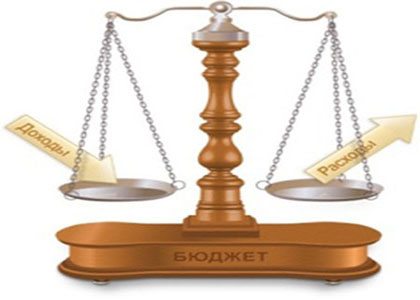 РАСХОДЫ
это 
выплачиваемые
 из бюджета денежные 
средства на содержание 
муниципальных 
учреждений 
(образование, ЖКХ, 
культура), 
капитальное 
строительство 
и др.
Превышение доходов над расходами 
образует положительный 
остаток бюджета
ПРОФИЦИТ
Если расходная часть бюджета 
превышает доходную,
 то бюджет формируется с
ДЕФИЦИТОМ
Основные направления
бюджетной и налоговой политики  Денисовского сельского поселения на 2017-2019 годы
Основа
Формирования
 бюджета
Денисовского сельского поселения
на 2017-2019 годы
Прогноз социально-экономического развития Денисовского сельского поселения на 2017-2019 годы
Муниципальные программы
Денисовского
сельского поселения
Основные характеристики бюджета Денисовского сельского поселения, тыс. рублей
Бюджет Денисовского сельского поселения на 2017 год и на плановый период 2018 и 2019 годов принят бездифицитным
Основные параметры  бюджета  Денисовского сельского поселения на 2017 год
ДОХОДЫ
Расходы бюджета 4977,2
 тыс.руб
Доходы бюджета  4977,2
 тыс.руб.
Общегосударственные вопросы
3623,3 тыс.руб.
Налог на доходы физических лиц 166,3 тыс.руб.
Налоги на имущество 475,5 тыс.руб.
Национальная оборона
69,3тыс.руб.
Социальная политика 129,5
Доходы  от использования  имущества находящегося в муниципальной собственности 83,5тыс.руб.
Национальная безопасность 
3,0 тыс.руб.
Физическая культура и спорт 2,0 тыс.руб.
Налоги на совокупный доход176,5тыс.руб.
Госпошлина  14,3 тыс.руб.
Штрафы, санкции 8,0 тыс.руб.
Самообложение 36,0 тыс.руб.
Жилищно -коммунальное хозяйство  87,0 тыс.руб
Культура 1063,1 тыс.руб.
.
Безвозмездные поступления
4545,3 тыс.руб.
Динамика доходов  бюджета Денисовского сельского поселения Ремонтненского района
(тыс. рублей)
6
Расходы бюджета Денисовского сельского поселения на 2017 год в рамках программных  и непрограммных  расходов
Развитие
муниципального управления

4 917,7 т.р.
54,96 %
Управление муниципальными финансами
3596,9 т.р.
Развитие физической культуры и спорта
2,0  т.р.
Социальная поддержка граждан
129,5 т.р.
4977,2
тыс.рублей
Непрограммные 
расходы
92,2  т.р
Обеспечение качественными жилищно-коммунальными услугами
87,0 т.р.
Защита населения территории от чрезвычайных ситуаций   3,0 т.р.

Муниципальная политика
2,0 т.р.
Обеспечение общественного порядка,противодействие преступности
1,5 т.р.
Развитие культуры 1063,4 т.р.
Удельный вес расходов бюджета Денисовского сельского поселения, формируемые в рамках муниципальных программ  и непрограммных расходов  в 2017 году
98,1%
4885,0
тыс. руб
1,9 %
92,2
тыс.ру,б
- расходы бюджета Денисовского сельского поселения формируемые в рамках муниципальных программ
- непрограммные расходы бюджета
Бюджет 
поселения
Доходы 
бюджета
(4311,0 тыс. руб.)
Расходы 
бюджета
(4311,0 тыс. руб.)
Налоговые 

1049,3тыс. руб.
Неналоговые

131,1 тыс. руб.
Безвозмездные 
поступления

3130,6 тыс. руб.
Программные

4238,5 тыс. руб.
Непрограммные

72,5 тыс. руб.
СТРУКТУРА БЮДЖЕТА 
Денисовского сельского поселения Ремонтненского района на 2018 год
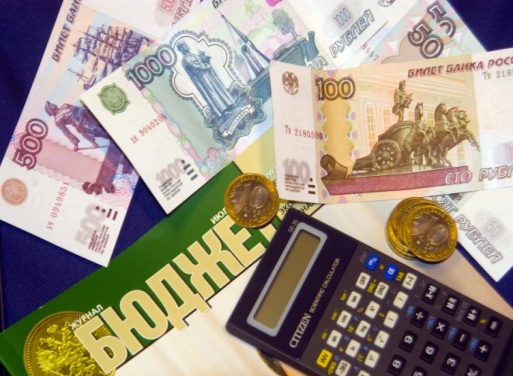 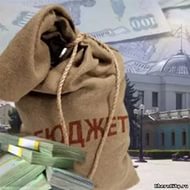 Сбалансированный
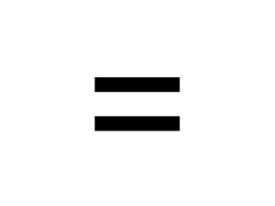 Бюджет 
поселения
Доходы 
бюджета
(4303,4тыс. руб.)
Расходы 
бюджета
4303,4тыс. руб.)
Налоговые 

1071,9 тыс. руб.
Неналоговые

134,4 тыс. руб.
Безвозмездные 
поступления

3097,1 тыс. руб.
Программные

4231,4 тыс. руб.
Непрограммные

72,0 тыс. руб.
СТРУКТУРА БЮДЖЕТА 
Денисовского сельского поселения Ремонтненского района на 2019 год
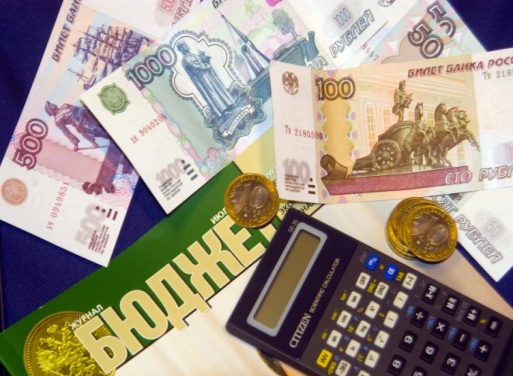 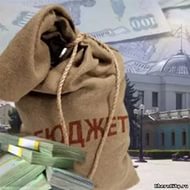 Сбалансированный
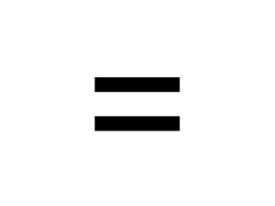